KLASIFIKACE CENNÝCH PAPÍRŮ:
Účetní evidence, oceňování, 
účtování o přírůstcích a úbytcích
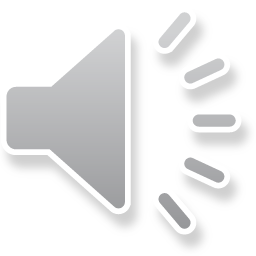 KLASIFIKACE CENNÝCH PAPÍRŮpro účely účetní evidence
dle druhu 		(majetkové, dluhové)

dle času		(dlouhodobé, krátkodobé)

dle emitenta		(nabyté, emitované)

		jsou aktivy i pasivy!!!
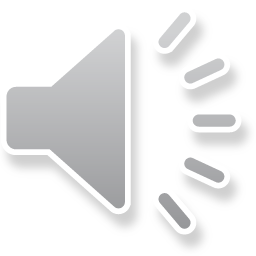 EVIDENCE CENNÝCH PAPÍRŮ V ÚČETNICTVÍ - aktiva
06 – Dlouhodobý finanční majetek
061 – Podíly – ovládaná nebo ovládající osoba
062 – Podíly – podstatný vliv                                                                                  DLOUHODOBÉ
063 – Ostatní dlouhodobé cenné papíry a podíly
064 – Pořízení dlouhodobého finančního majetku                                                 
065 – Dluhové cenné papíry držené do splatnosti
066 – Zápůjčky a úvěry - ovládaná nebo ovládající osoba 
067 – Zápůjčky a úvěry - podstatný vliv
068 – Zápůjčky a úvěry  - ostatní 
069 – Jiný dlouhodobý finanční majetek

25 – Krátkodobý finanční majetek
251 – Majetkové cenné papíry k obchodování
252 – Vlastní podíly
253 – Dluhové cenné papíry k obchodování
254 – Podíly – ovládaná nebo ovládající osoba
255 – Vlastní dluhopisy
256 – Dluhové cenné papíry se splatností do 1 roku držené do splat.                      KRÁTKODOBÉ
257 – Ostatní cenné papíry
258 – Směnky k inkasu
259 – Pořizování krátkodobého finančního majetku
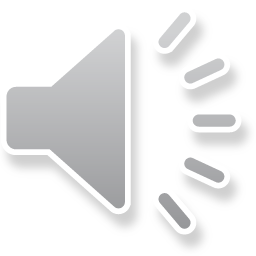 EVIDENCE CENNÝCH PAPÍRŮ V ÚČETNICTVÍ - pasiva
41–Základní kapitál a kapitálové fondy
411 – Základní kapitál
419 – Změny základního kapitálu

47–Dlouhodobé závazky                                                                  DLOUHODOBÉ
473 – Emitované dlouhodobé dluhopisy
478 – Dlouhodobé směnky k úhradě


24 – Jiné krátkodobé finanční výpomoci
241 – Emitované krátkodobé dluhopisy

32 – Závazky                                                                                       KRÁTKODOBÉ                           
322 – Směnky k úhradě
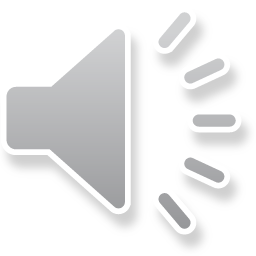 dle druhu: MAJETKOVÉ CENNÉ PAPÍRY
06 – Dlouhodobý finanční majetek
061 – Podíly – ovládaná nebo ovládající osoba 			DLOUHODOBÉ
062 – Podíly – podstatný vliv
063 – Ostatní dlouhodobé cenné papíry a podíly




25 – Krátkodobý finanční majetek
251 – Majetkové cenné papíry k obchodování     			KRÁTKODOBÉ                                               
252 – Vlastní podíly
254 – Podíly – ovládaná nebo ovládající osoba                                           	
257 – Ostatní cenné papíry
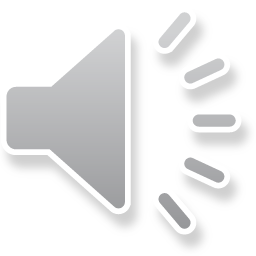 dle druhu: DLUHOVÉ CENNÉ PAPÍRY
06 – Dlouhodobý finanční majetek
063 – Ostatní dlouhodobé cenné papíry a podíly 		DLOUHODOBÉ                                                
065 – Dluhové cenné papíry držené do splatnosti


25 – Krátkodobý finanční majetek
253 – Dluhové cenné papíry k obchodování
255 – Vlastní dluhopisy					KRÁTKODOBÉ
256 – Dluhové cenné papíry se splatností do 1 roku 
	     držené do splat.                      
257 – Ostatní cenné papíry
258 – Směnky k inkasu
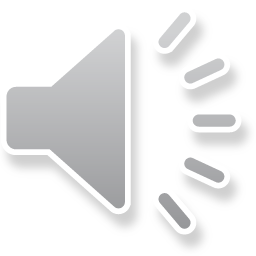 Účetní evidence CP dle EMITENTA:
nabyté CP (ú.j. = investor):				

	06x, 251, 253, 256, 257, 258


emitované CP (ú.j. = dlužník):	

	411→ 252; 241 ,473→255 (322, 478)
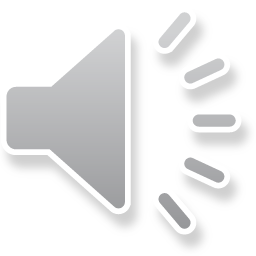 OCENĚNÍ CENNÝCH PAPÍRŮ
Při nabytí CP (aktivum) – prvotní ocenění:
Pořizovací cenou (koupě)
Reprodukční pořizovací cenou (bezúplatné nabytí)
Zůstatkovou cenou aktiva, bylo-li poskytnuto jako protihodnota na pořízení CP
Držba CP (aktivum) – následné ocenění: 
1. Reálná hodnota (tržní cena = přecenění ↑↓
	a) výsledkově (CP k obchodování)
	b) rozvahově (realizovatelné CP)
2. Metoda ekvivalence (u podílů s rozhodujícím či podstatným vlivem)
3. Historická cena (tzn. prvotní ocenění, příp. přecenění jen↓ = tvorba opravné 	položky) 
Emise CP (pasivum)
Jmenovitá (resp. nominální) hodnota
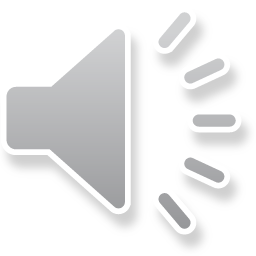 POŘÍZENÍ DLOUHODOBÉHO FINANČNÍHO MAJETKU
064 (043)
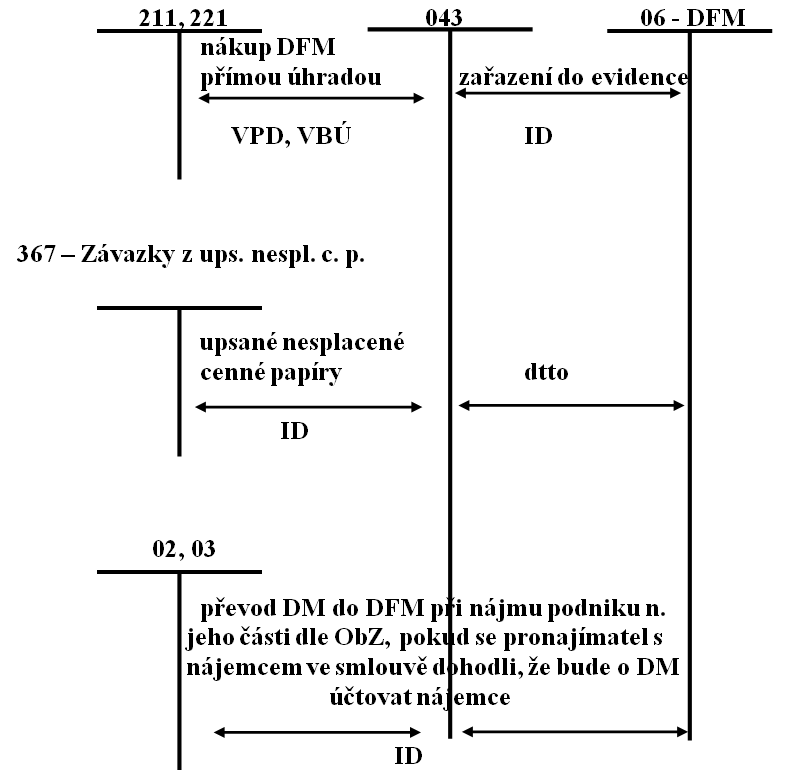 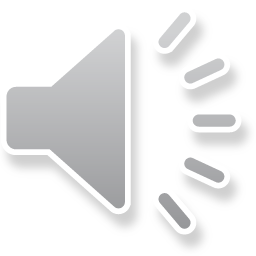 PRODEJ  DLOUHODOBÝCH CENNÝCH  PAPÍRŮ
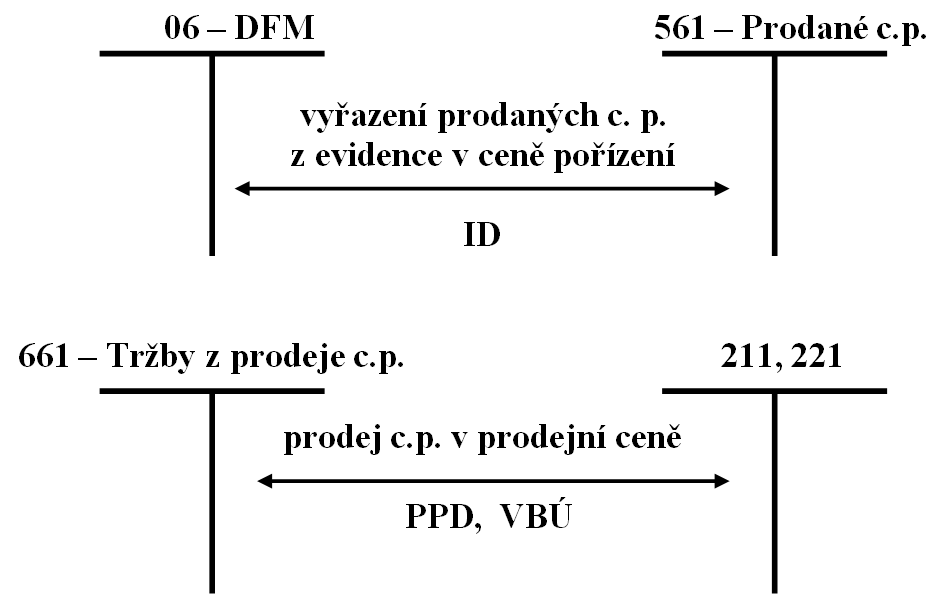 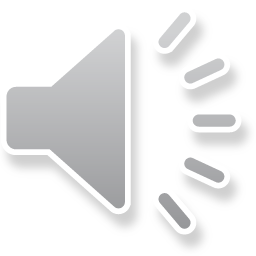 ÚČTOVÁNÍ O KRÁTKODOBÉM FINANČNÍM MAJETKU
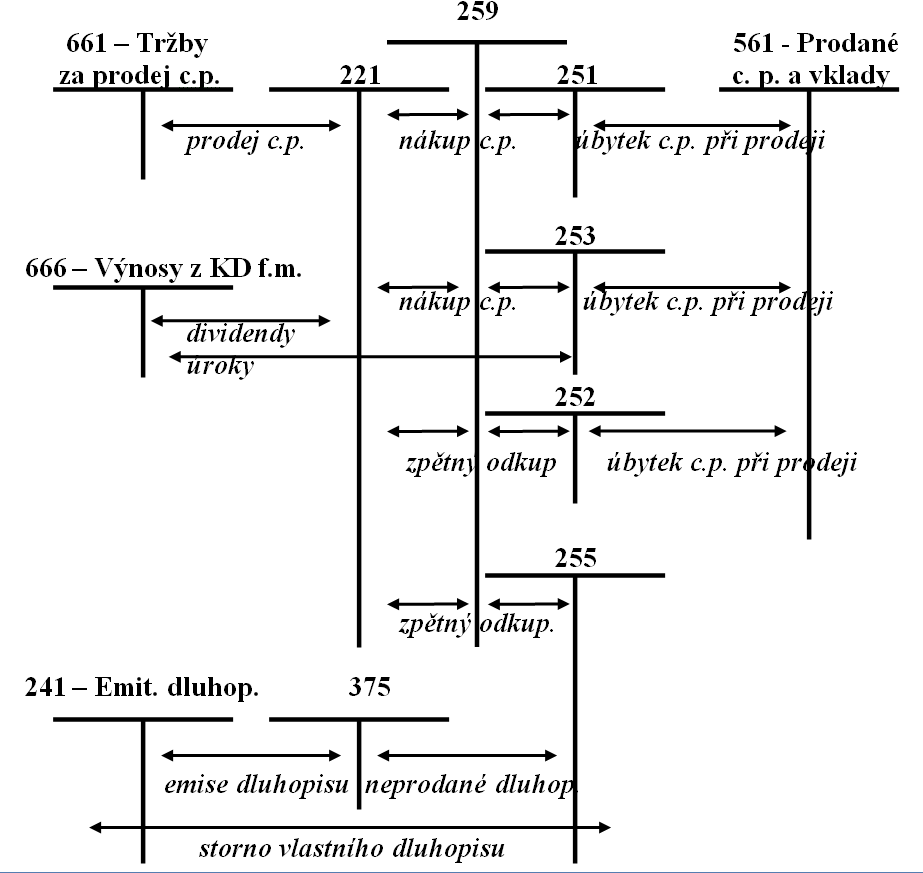 411 (419) - ZK
storno akcií
sos
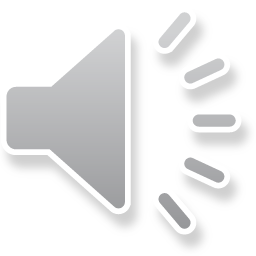 241, 473 – EMITOVANÉ DLUHOPISY (KD, DD)
241, 473 – Emitované dl.
375 - Pohledávky
221-Pen.pr.na účtech
568 – Ost. fin. N
1) emise dluhopisů
3a) prodej dluhopisů
2) výdaje spojené s emisí
3b) storno emit. dluhopisů
379 – Jiné závazky
4a) předložení dluhopisu k proplacení
562 – Úroky
4b) připsaný úrok
342 – Ost. přímé daně
4c) srážková daň
5) Proplacení dluhopisu a úroku
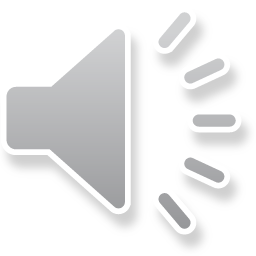 Děkuji za pozornost

Ꙭ
͜
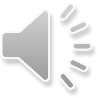 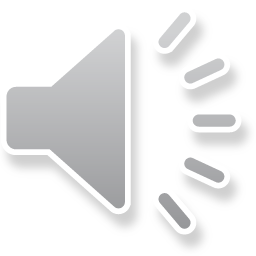